Invasive Species
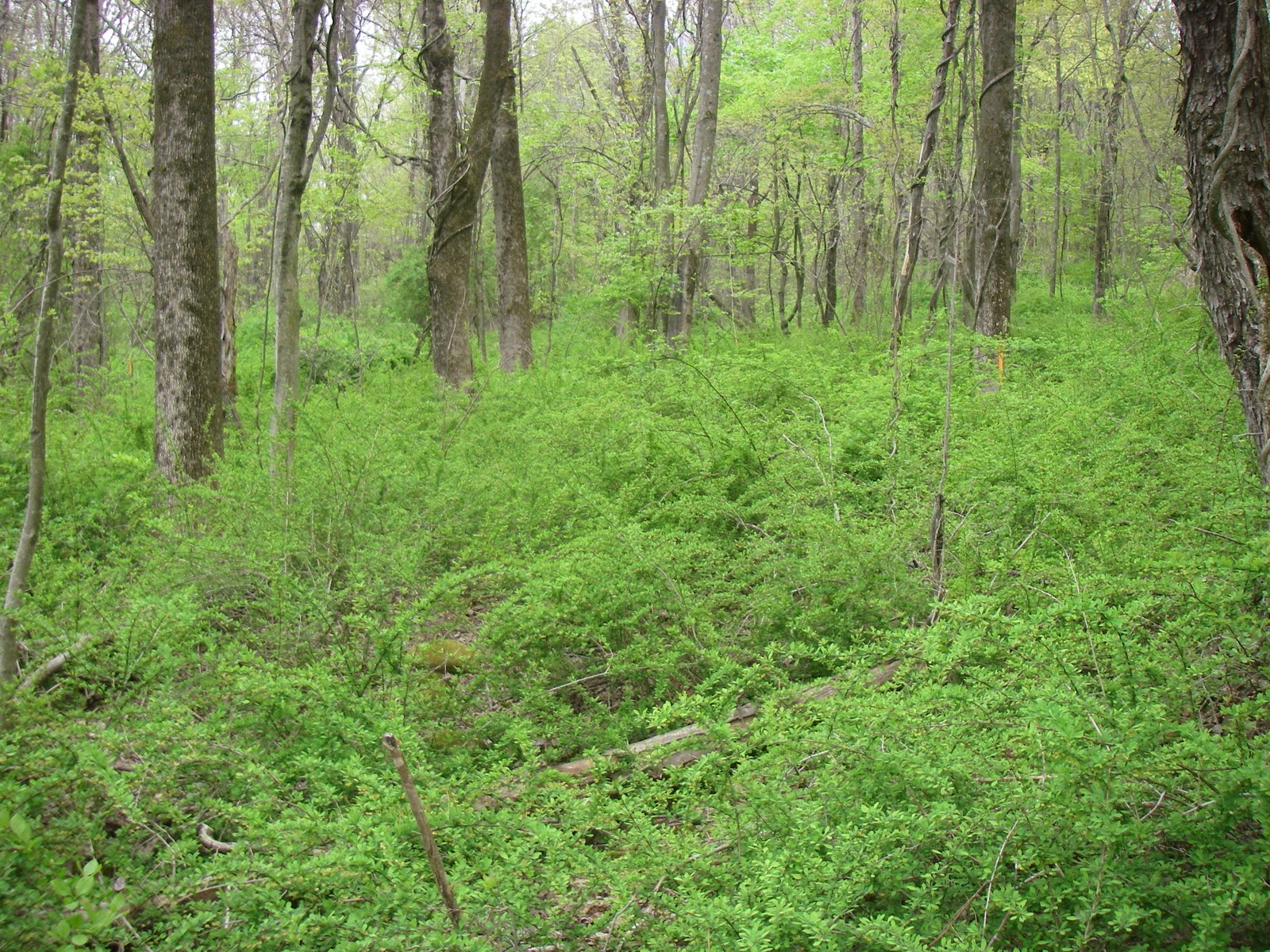 An introduction
What is a native species?
Native species are those that normally live and thrive in a particular community.  They occupy specific habitats and have specific niches in their native environment.  They have natural predators that help to keep their populations in check.
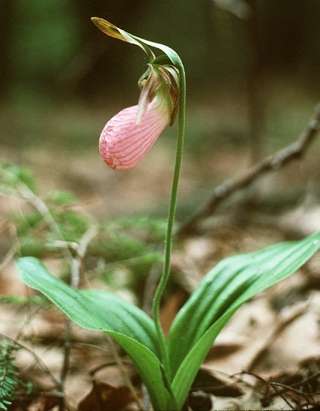 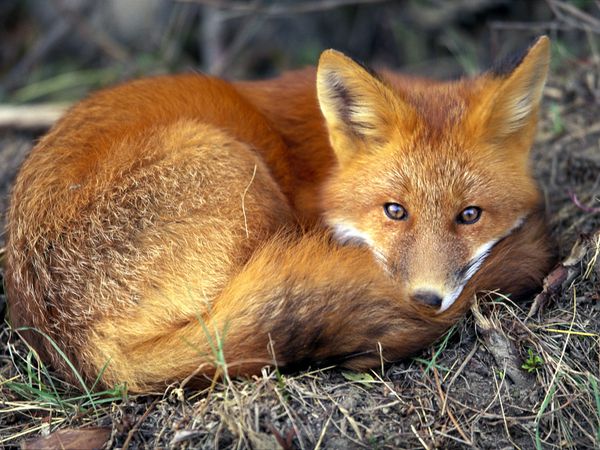 Red fox, Vulpes vulpes
Pink lady's slipper, Cypripedium acaule
What is a non-native species?
A species living outside its native distributional range, which has arrived there by human activity, either deliberate or accidental.  Non-native species are not necessarily invasive.
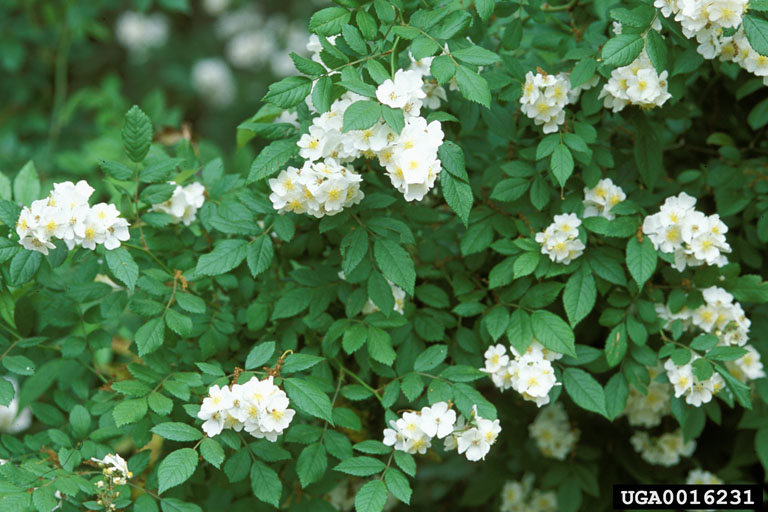 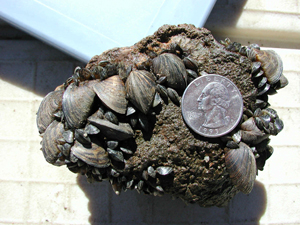 Multiflora rose, Rosa multiflora, was introduced for use as an ornamental plant, to control erosion, and to use as “living” fences for livestock.
Zebra mussels (Dreissena polymorpha), were accidentally introduced to North America, and are now found in some Pennsylvanian waterways
What is a non-native invasive species?
A non-native species that adversely affects habitats and biodiversity.
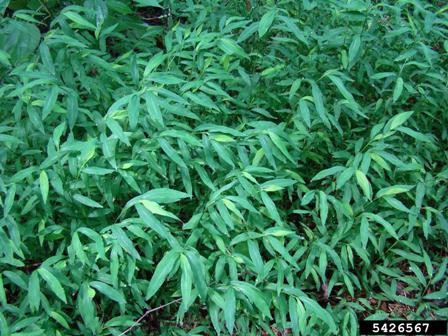 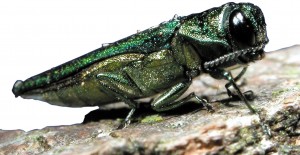 Emerald ash borer, Agrilus planipennis , has killed millions of ash trees in the mid-west and has recently been found in Pennsylvania
Japanese stilt grass, Microstegium vimineum, becomes established on recently disturbed areas and outcompetes native plants, reducing biodiversity.
Common characteristics of invasive species
Invasive species in general:
Have few natural predators, competitors, parasites or diseases 
Have high reproductive rates 
Are long-lived
Are generalists 
Are pioneer species
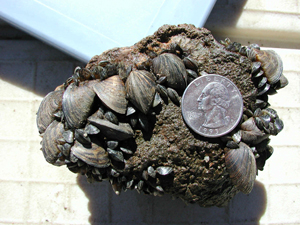 Characteristics that make Zebra mussels a good invader include its ability to tolerate a wide-range of environments, and high reproduction rate; female mussels release up to 100,000 eggs ability to tolerate a wide-range of environments year.
Discussion: how would these characteristics enable a species to become invasive?
What traits are common to invasive plant species
Self-compatible
Flower early
Produces abundant seed
Disperse seed widely
Grow rapidly
Spread asexually
Strong competitors
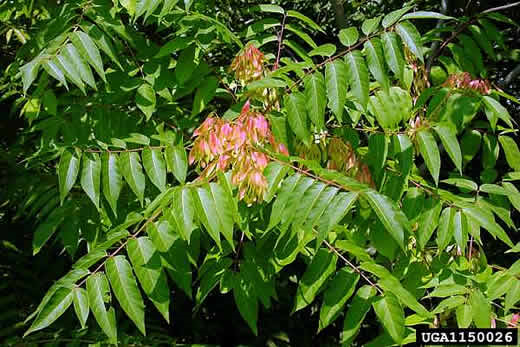 Characteristics that make tree-of-heaven a good invader include its ability to flower early (within 2 years), ability to spread asexually, and fast growth rate.
Example: Japanese stilt grass
What makes Japanese stilt grass a successful invader?
It can become established and live in a wide variety of habitats

Each plant produces hundreds of seeds that can remain viable in the seed bank for upward of five years. 

Seed can be transported long distances by water or contaminated hay, seed mix and soil. 

Plants also reproduce asexually.  They form roots at the nodes, which allows for new vegetative stem growth.

People can spread stilt grass by carrying the seeds on their shoes, equipment and vehicles.
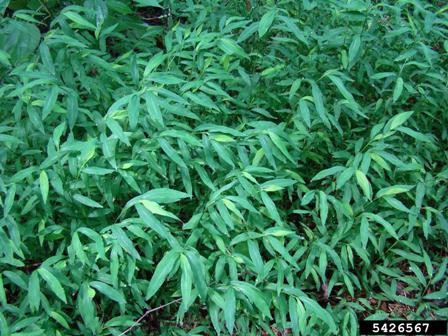 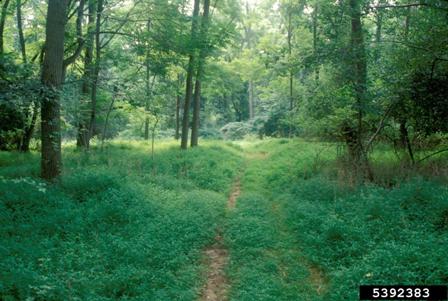 Example: Garlic Mustard
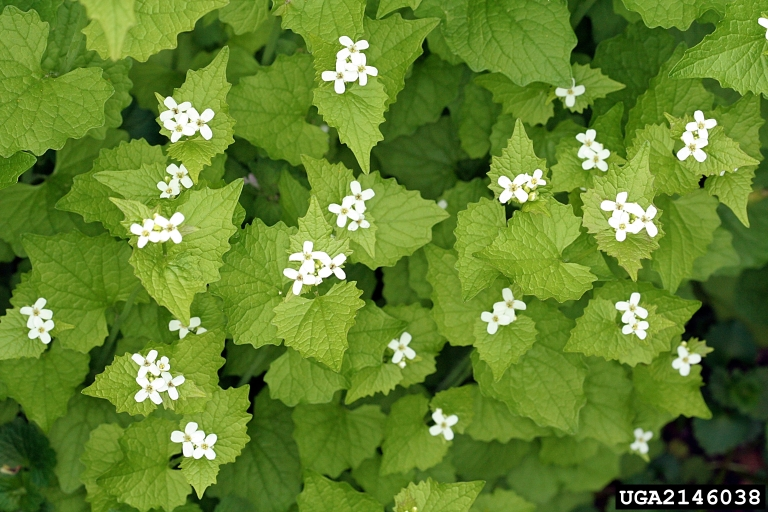 What makes garlic mustard a successful invader?
It can germinate in shade 
Is capable of ballistic seed
     dispersal of up to 10 feet
Its seeds lie dormant for up to 6 years
Its seed spread by animals and water
It forms spreading monocultures
It is allelopathic: it produces chemicals that inhibit the growth of other plants
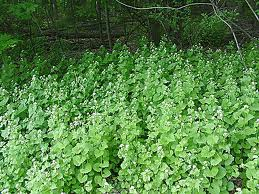 Impacts of invasive species
Displace native species:
Japanese stilt grass displaces native herbaceous plants, reducing biodiversity, and reducing food available for wildlife species.
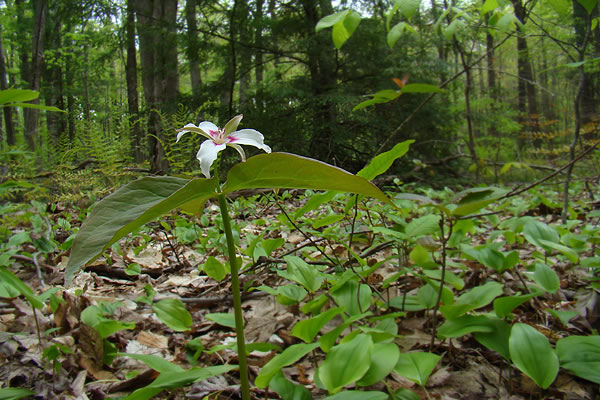 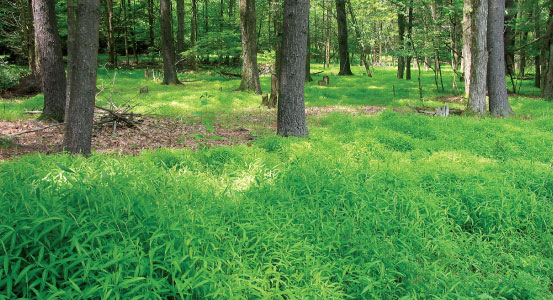 Diversity of herbaceous species increases wildlife habitat
Monoculture of Japanese stilt grass, prevents establishment of native herbaceous species
Impacts of invasive species
Reduce forest health and productivity
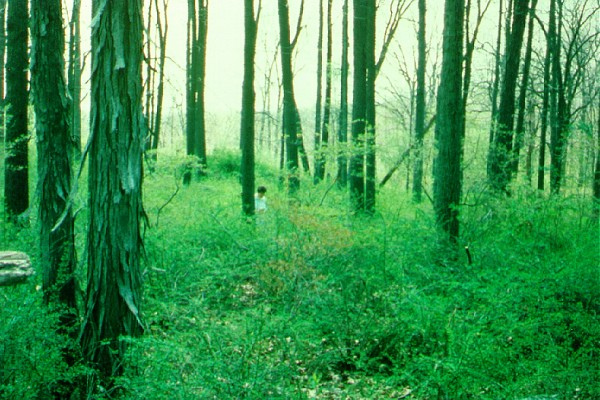 Monoculture of Japanese barberry  prevents the establishment tree seedlings
Impacts of invasive species
Some invasive species kill native species
About ¼ of the hardwood trees in Pennsylvania used to be American chestnut. The invasive chestnut-blight fungus killed most American chestnut throughout the eastern US by 1950.
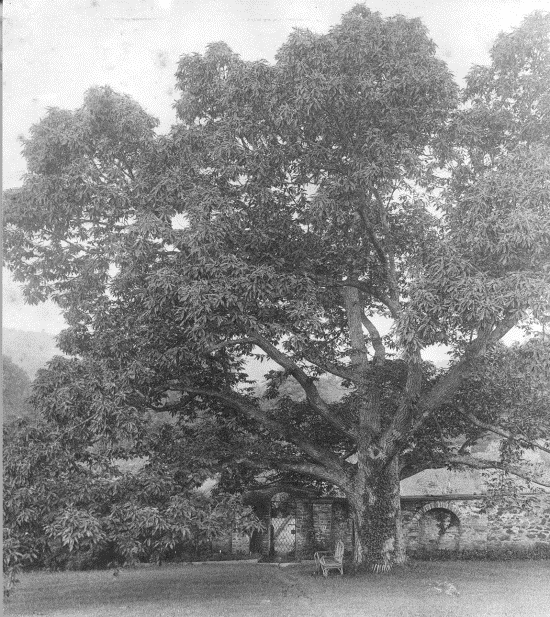 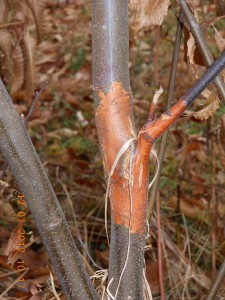 American chestnut, Castanea dentata, at Grey Towers National Historic Site in Milford, PA, circa 1905
American chestnut infected with chestnut blight fungus, Cryphonectria parasitica
Impacts of invasive species
Indirect impacts:
Hemlock woolly adelgid is killing Eastern hemlock trees throughout Pennsylvania and the northeast. Eastern hemlock forests play an important role in maintaining stream temperatures and oxygen levels favorable for brook trout.  Hemlock mortality leads to increased water temperatures and oxygen levels, and therefore reduced brook trout populations.
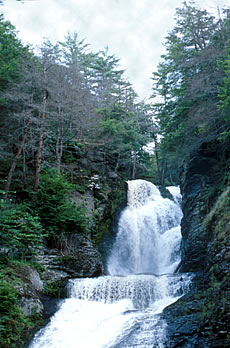 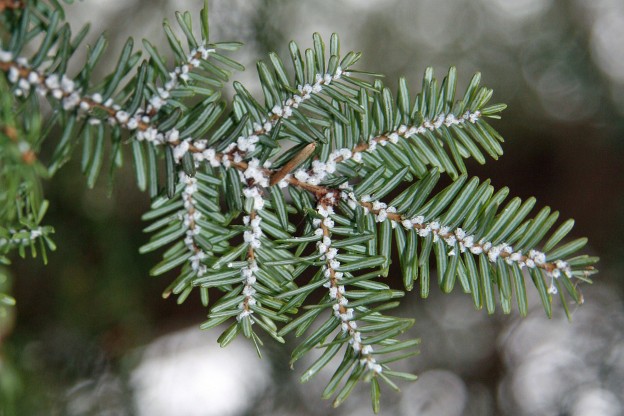 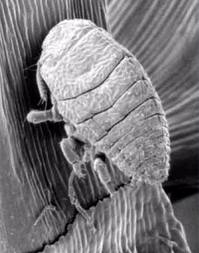 Hemlock woolly adelgid  infestation
Hemlock woolly adelgid
Hemlock mortality along stream bank
Impacts of invasive species
Economic impacts:
Invasive species are responsible for tremendous economic losses through loss in forest and agricultural productivity, spread of diseases that impact humans, among other impacts.
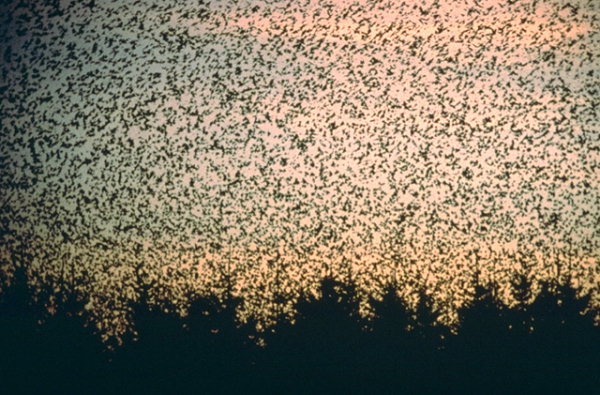 European starlings, Sturnus vulgaris,  spread diseases to wildlife, livestock,  and humans, damage agricultural crops, and displace native birds.  Their damage to agricultural crops is estimated at $800 million annually.
What you can do
When boating, clean your boat thoroughly before transporting it to a different body of water.

Clean your boots before you hike in a new area to get rid of hitchhiking weed seeds and pathogens.

Don’t move firewood (it can harbor forest pests like emerald ash borer).

Don't release aquarium fish and plants, live bait or other exotic animals into the wild. If you plan to own an exotic pet, do your research and plan ahead to make sure you can commit to looking after it. 

Volunteer at your local park, refuge or other wildlife area to help remove invasive species. Help educate others about the threat.
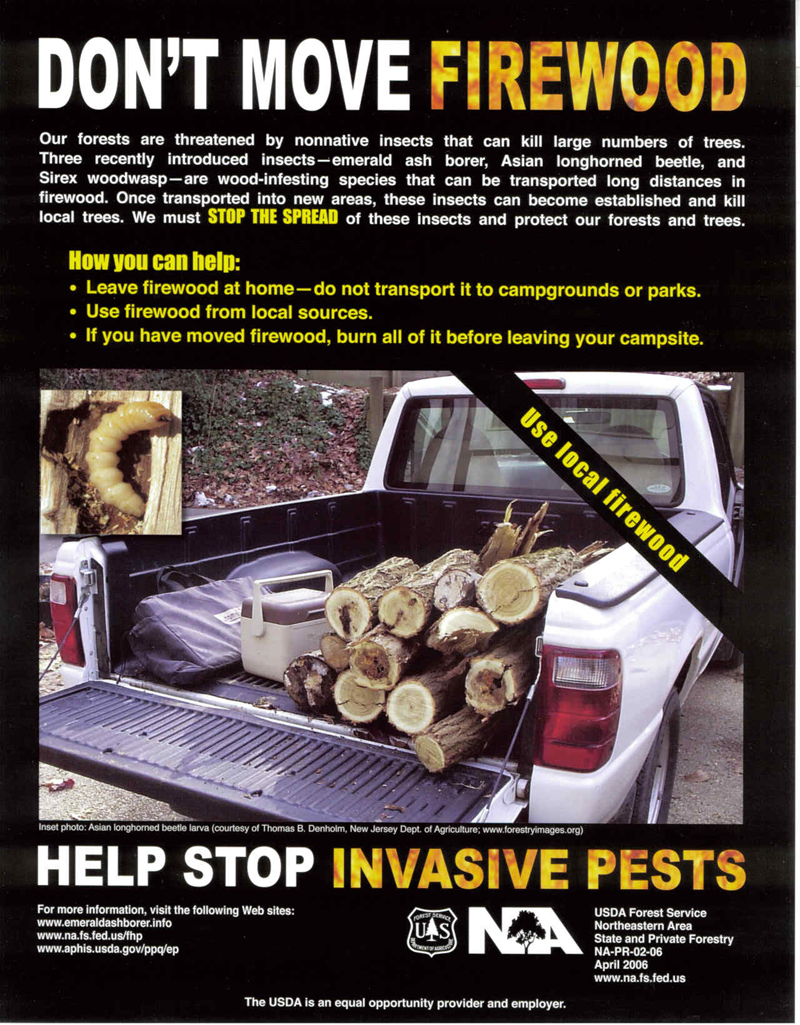